English Language & English Literature
Director of Faculty – Mrs S Gardner
Assistant Director of KS4 – Mrs D Ryles
AQA English Language
2 Papers – worth 80 marks (50% each of the English Language GCSE)

Language Paper 1: Explorations in creative reading and writing (1 hour 45 minutes)

Language Paper 2: Writers’ viewpoints and perspectives 
(1 hour 45 minutes)

Spoken Language – Pass, Merit, Distinction
AQA English Literature
2 papers – 160 marks in total

Literature Paper 1: Macbeth and A Christmas Carol (64 marks in total) 
1 hour 45 minutes

Literature Paper 2: Modern texts and poetry       2 hours 15 minutes
Section A: An Inspector Calls (34 marks)

Section B Power and Conflict Poetry (30 marks)

Section C Unseen poetry (32 marks)
Closed book exams!
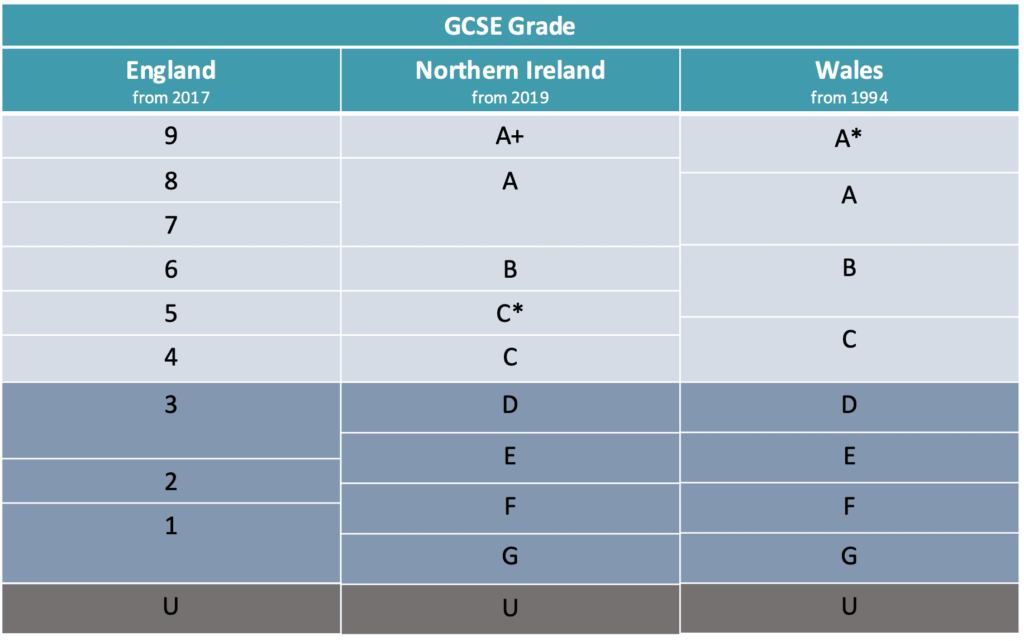 Language Grade Boundaries
9 – 64
8 – 59 
7 – 54
6 – 49
5 – 43
4 – 38
3 – 28
2 – 18
1 – 8
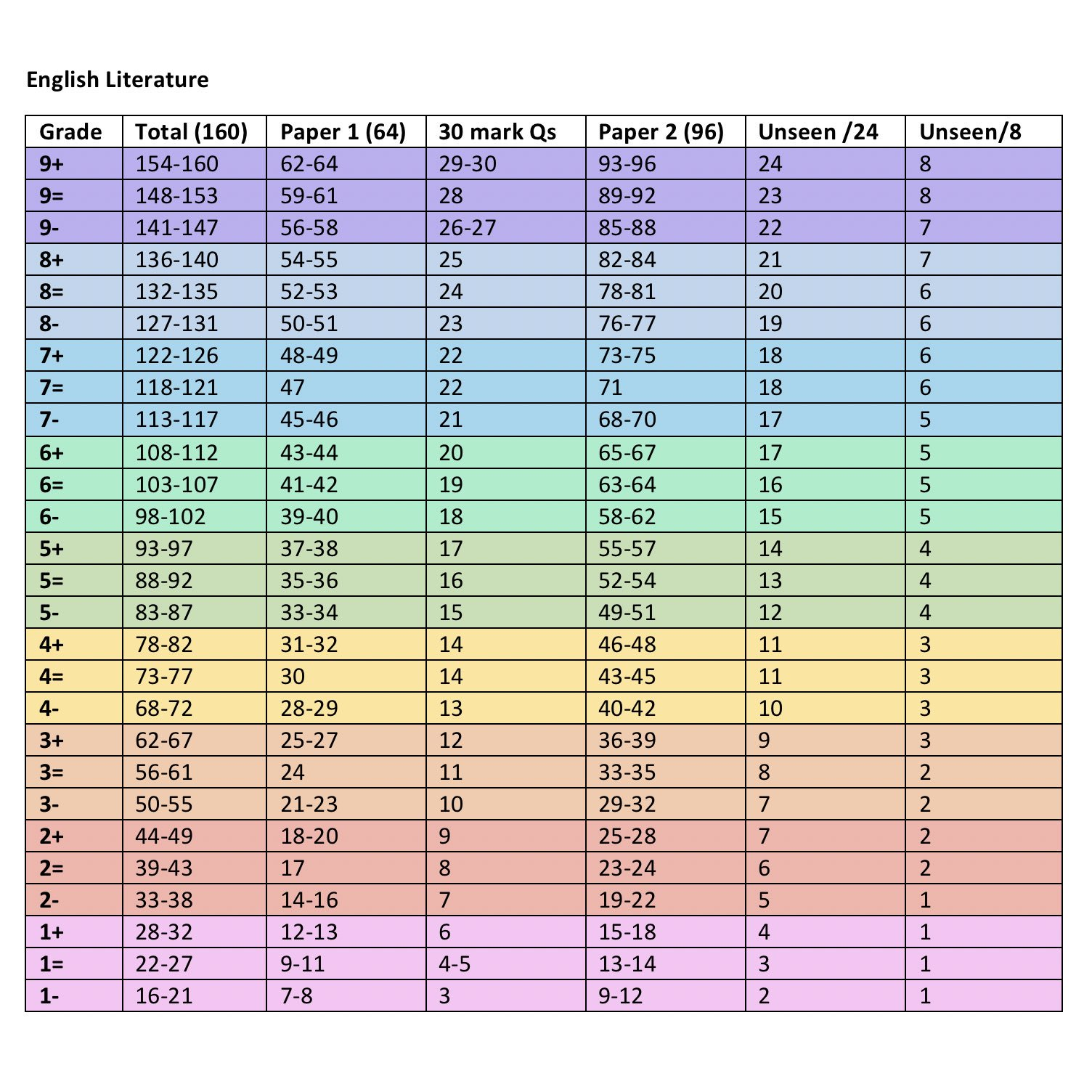 An Inspector Calls, Power and Conflict Poetry, Unseen Poetry
Macbeth & A Christmas Carol
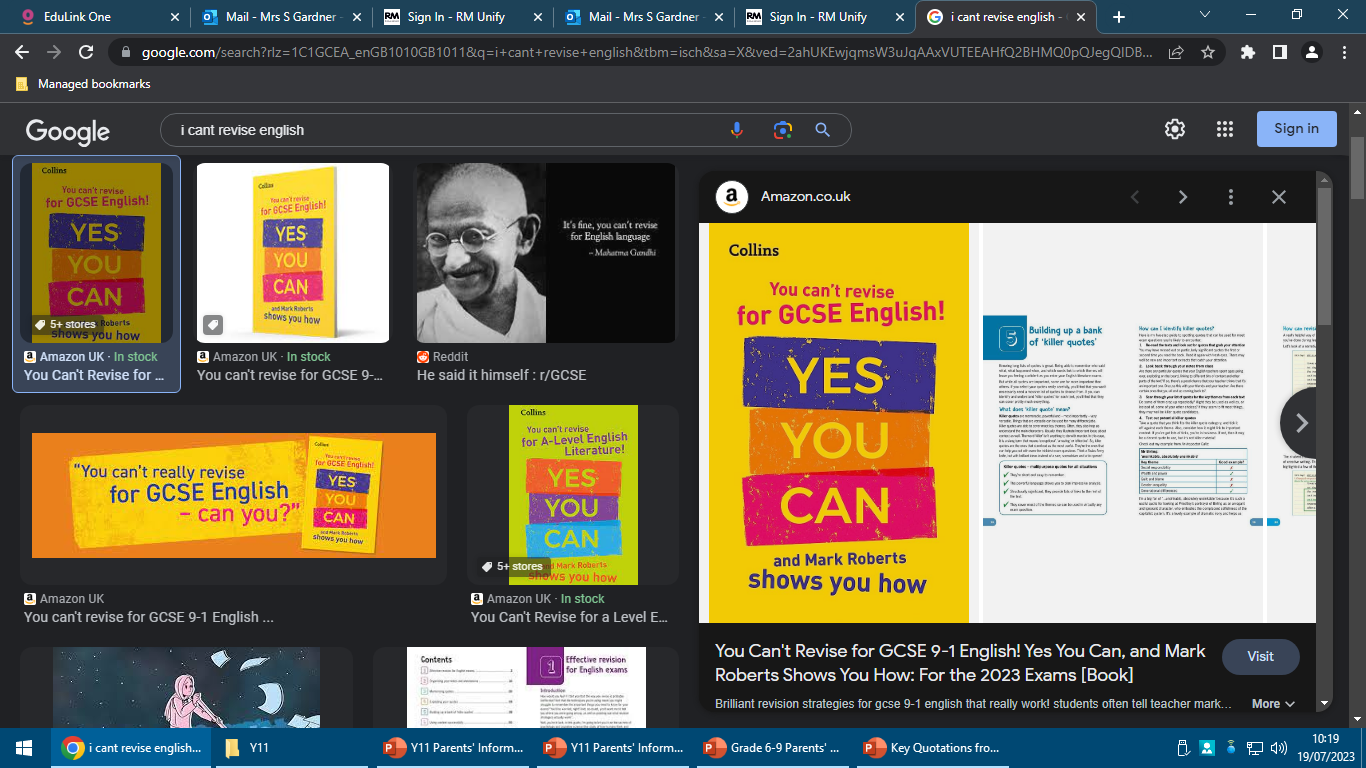 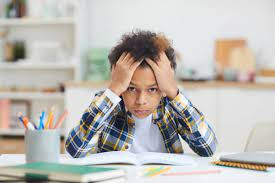 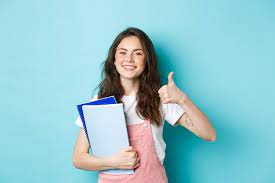 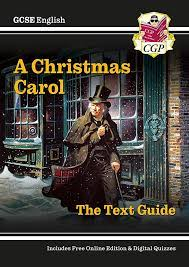 CGP£2.85 Parent Pay
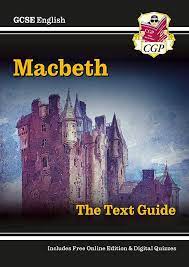 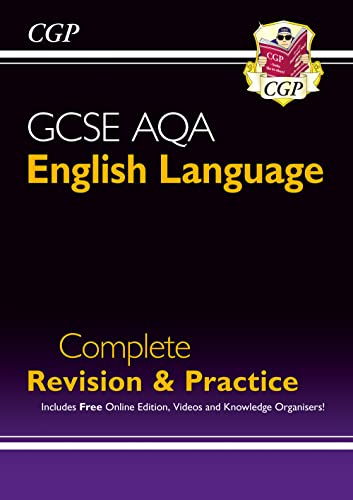 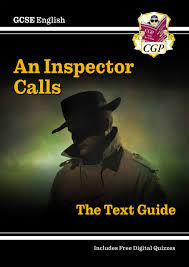 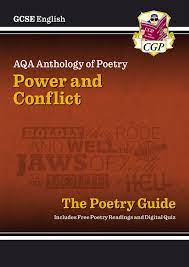 The Literature Core Concepts (and our Literary Bibles)
4 core concepts per Lit text – students need to learn these!

Students should utilise these core concepts to form topic sentences / thesis statements which begin their paragraphs in the main body of their essays

It shows students’ understanding of the writers’ intentions and avoids bolt on, irrelevant contextual information
Killer Quotations
10 per Literature text (Macbeth, A Christmas Carol, An Inspector Calls)

Green – all students should remember

Yellow – additional quotes to recall if you can!

Questions to ask: 
Complete the quote
Who said it?
When did they say it?
Why do they say it?
What theme(s) does it link to?
What writers’ methods (language techniques / structural devices) are being used?
How does it link to the social, historical context?
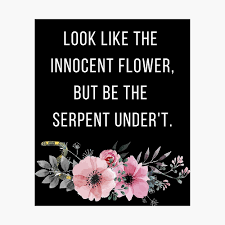 Practice Makes Perfect!
https://revisionworld.com/a2-level-level-revision/english-language-gcse-level/english-language-gcse-past-papers/aqa-gcse-english-language-past-papers

 https://revisionworld.com/a2-level-level-revision/english-literature-gcse-level/english-literature-gcse-past-papers/aqa-gcse-english-literature-past-papers
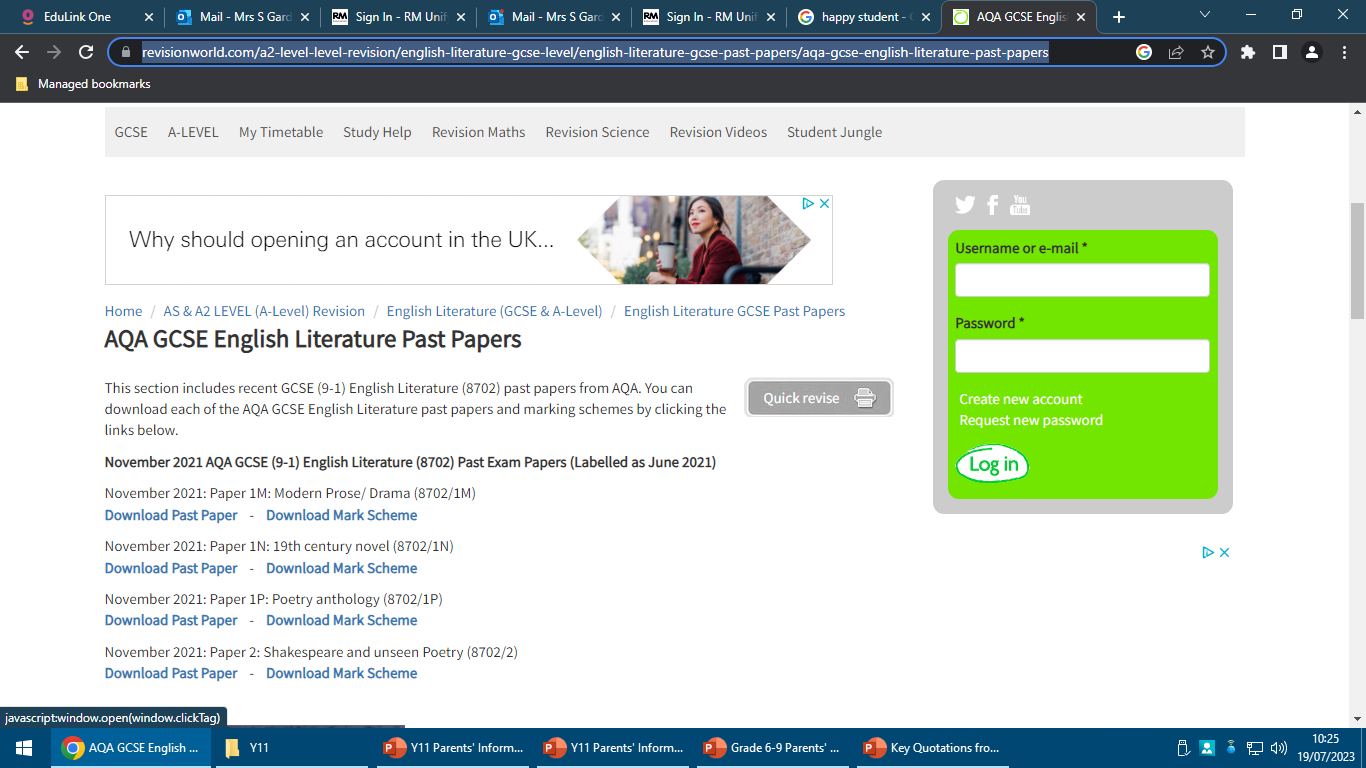 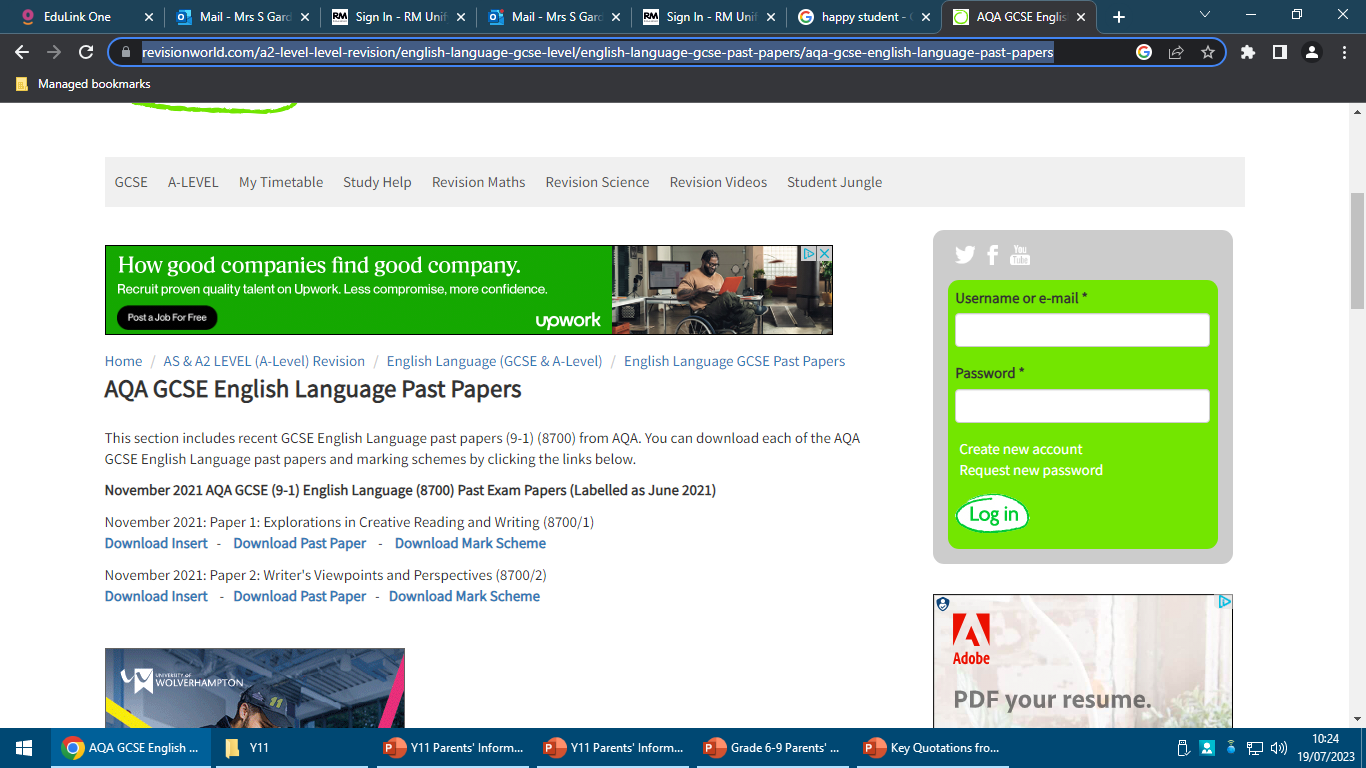 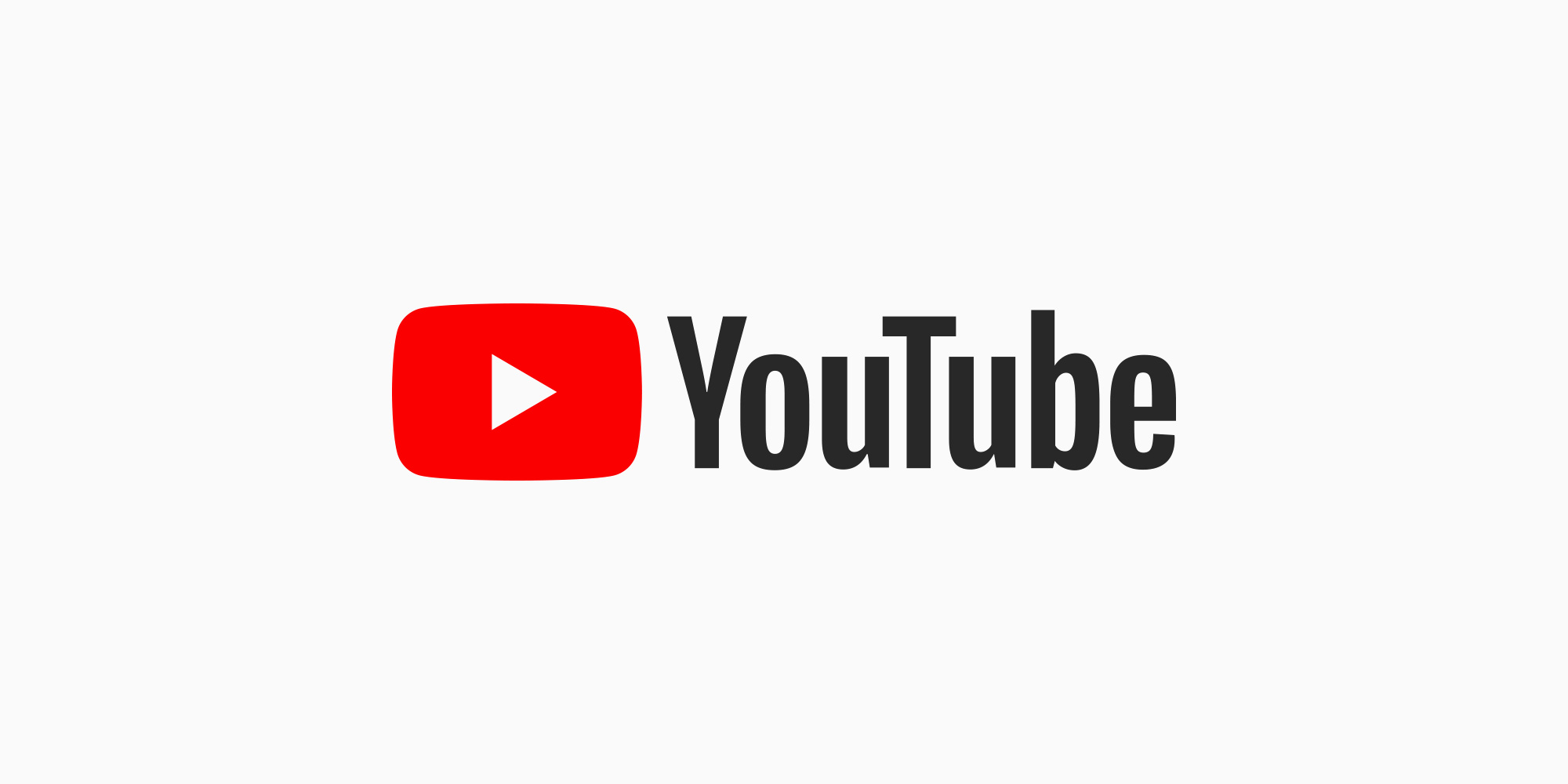 YouTubers
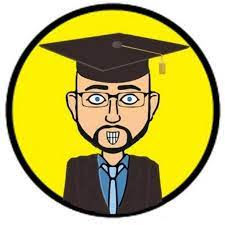 Mr Bruff

Stacey Reay
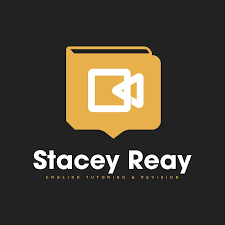 5-10 minute videos

Make bullet point notes
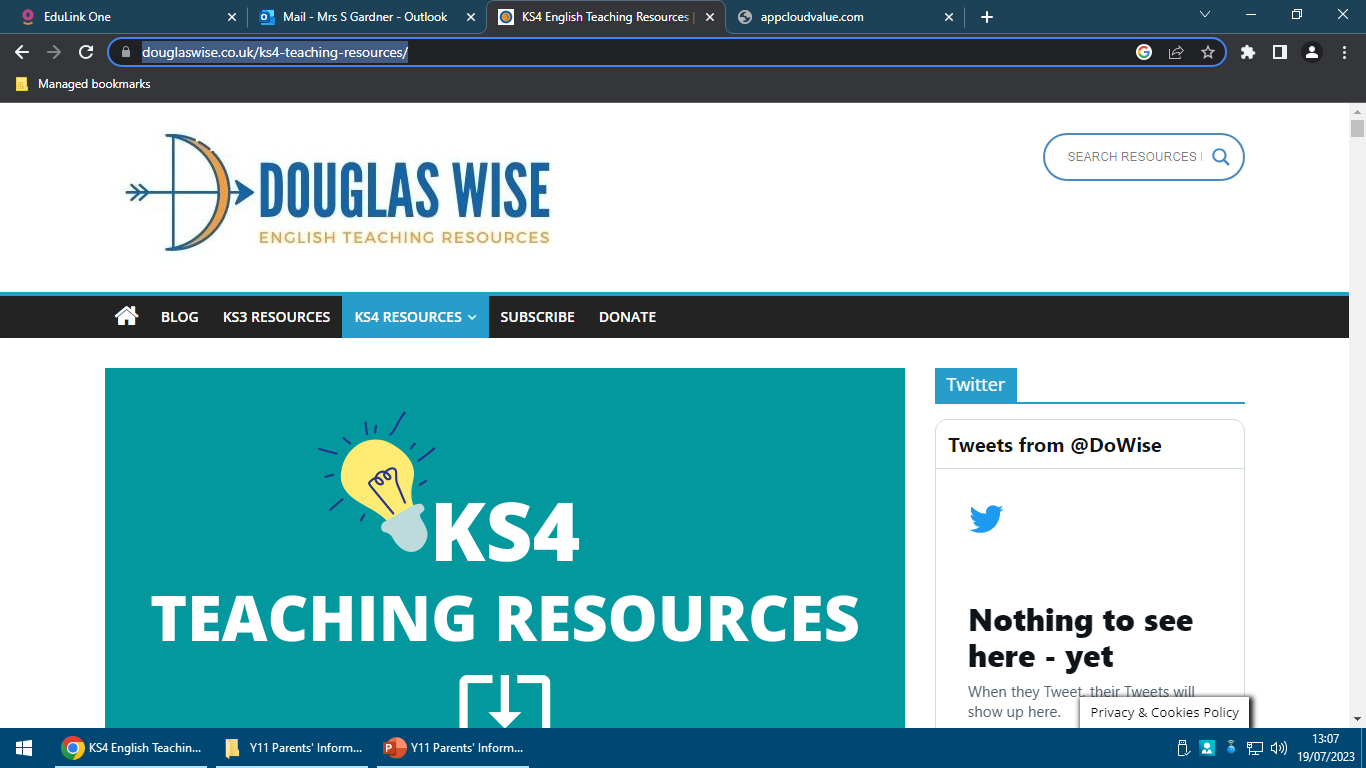 Aim Higher

Wider reading – other texts linked to the Literature texts / reading and discussing topical news articles
https://www.douglaswise.co.uk/ks4-teaching-resources/ 

Deconstructing WAGOLLs (What A Good One Looks Like – exemplar responses)
https://susansenglish.wordpress.com
https://mrhansonsenglish.wordpress.com 
https://madameanglaise.wordpress.com
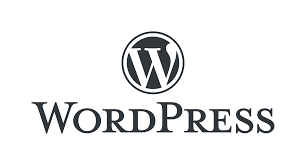